CAIPE Symposium 2020Health care professions students volunteering during the COVID-19 pandemic: an unexpected learning opportunity for inter professional education
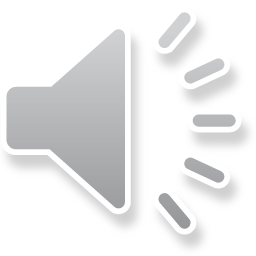 Prof. Dr. Jascha de Nooijer
Daan van Doorn, BSc
& Matthijs Bosveld, MSc

November 27, 2020
Content of presentation
Two parts:
What did students do during Covid-19? By Matthijs and Daan, the initiators of student employment during the Covid-19 crisis

What was the impact of employment on (interprofessional) development and health care (from the perspectives of students and supervisors)? By Jascha
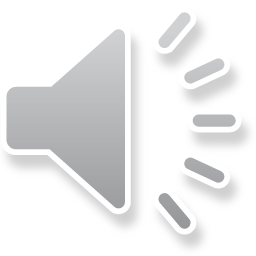 Student-led initiative
Most of the initiatives originated from students or leaders of student organisations.
Maastricht UMC+ deployed 300 students in a three-month period
Different tasks based on level of competence of students
3
1Bosveld MH, van Doorn DPC, Stassen PM, et al (2020).
COVID-19 induced learning opportunities (n=300)
4
Gatekeepers
First and second undergraduate students (n=52)
Undergraduate medical students screen visitors upon entrance and provide appropriate PPE.
Involved CanMED-competences2:
Communicator
Health advocate
Professional
Collaborator
5
2Frank JR & Danoff D (2007)
Monitoring
Third year undergraduate students (n=16)
Senior undergraduate medical students observe patients in strict viral isolation (after consent) and alarm nursing staff to limit PPE use
Involved CanMED-competences2:
Communicator
Professional
Collaborator
6
2Frank JR & Danoff D (2007)
Medical scribes
Senior medical students (n=38)
Proactively chart patient-clinician encounters in the patient's Electronic Health Record at the direction of a physician.
Involved CanMED-competences2:
Communicator
Manager
Professional
Collaborator
7
2Frank JR & Danoff D (2007)
Mixed-method study…
Among medical and nursing students and their supervisors 

Overall aim: impact on students’ professional development and well-being, and on health care 

Focus on interprofessional team work
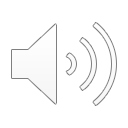 8
Quantitative survey
112 students (93% female)
51 (45.5%) medicine
30 (26.8%) nursing, vocational training
31 (27.7%) nursing, university of applied sciences
Self-developed and validated questionnaires
A.o. Interprofessional learning scale of the University of the West of England Bristol Entry Level Interprofessional Questionnaire (UWE-ELIQ) (Pollard et al., 2016)
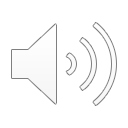 9
Interprofessional learning scale
9 items, examples: 
I would enjoy the opportunity to learn with students from other health and social care professions
My skills in communicating with other health and social care professionals would be improved through learning with students from other health and social care professions.
Range: 9-45
Scores varied from 9-31 indicating positive or neutral attitudes towards IPL
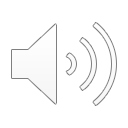 10
Qualitative survey
17 students (11 medicine, 2 nursing vocational training, 4 nursing university of applied sciences) and 13 supervisors

Topic lists: barriers and facilitators, self efficacy, engagement, interprofessional collaboration, cost and benefits, future education
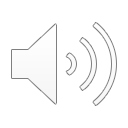 11
Lessons learned: (interprofessional) team work
“And I also find it very educational, how the nursing work is looked at, because of course we see it from the other side. I see things happen that I think oh, I hope that later when I am a doctor I will not behave like that. That I would pay more attention to certain things, how I deliver it, how I say it, because now I know when they are busy.”
All professionals play 
a different role that
should be repected
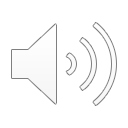 12
Lessons learned: (interprofessional) team work
Nursing student
“Very open and also a bit on the same level. It was not that I - normally when I do internships I think oh, oh a doctor, just pay attention or something - and now, it was really just very nice contact. Professional though. Well, just with respect for the collaboration, I guess. And very pleasant.”
“Then I really have to look at the team, that you just have a team that is very attuned to each other and keep the peace. How should I say that, really being there for each other. Having such a team around you, really makes the work easier.”
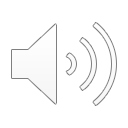 13
Lessons learned: (interprofessional) team work
Working in teams helps to become
better healthcare professionals

and motivates students
“Then I really have to look at the team, that you just have a team that is very attuned to each other and keep the peace. How should I say that, really being there for each other. Having such a team around you, really makes the work easier.”
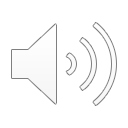 14
Lessons learned (staff)
Just being present in a team is of added value for students
Teams changed often, but students were adaptive and independent, and collaborated with certified staff
(Medical) students learn from working along with nurses
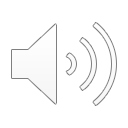 15
Important to know…
Not primarily a study about IPE/IPL


IPC was not always part of the jobs

Students often worked in teams with certified healthcare professionals, not with other students
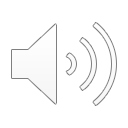 16
To conclude
Students can be part of a healthcare team during COVID-19 and reduce the burden of certified healthcare professionals
Student employment is a meaningful learning experience
(Interprofessional team) work at the workplace could be incorporated in education more often
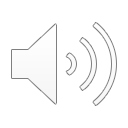 17
Thanks to:
 Loes van Bokhoven
 Ingrid Caubergh
 Michel van Zandvoort 
 Jeroen van Merrienboer 
 Albine Moser
 Andrea Klaeijssen
 Patricia Stassen
 Dewa Westerman
 Dennis Bergmans 
 Iwan van der Horst
 Walther van Mook
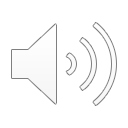 And also to:
The participants in the study, while combatting COVID-19, the ‘key persons, Lotte Prevo, Sjim Romme, MUMC+, FHML, SWOL
References
Bosveld MH, van Doorn DPC, Stassen PM, et al. Lessons learned: Contribution to healthcare by medical students during COVID-19 [published online ahead of print, 2020 Sep 19]. J Crit Care. 2020;S0883-9441(20)30694-8. doi:10.1016/j.jcrc.2020.09.015
Frank JR, Danoff D. The CanMEDS initiative: implementing an outcomes-based framework of physician competencies. Med Teach. 2007;29(7):642-647. doi:10.1080/01421590701746983
Pollard, K. C., Meirs, M. E., & Gilchrist, M. (2016). University of the West of England Entry Level Interprofessional Questionnaire (UWE-ELIQ). National Center for Interprofessional Practice and Education.
19